Logros y Avances Institucionales
Aumento en las Coberturas de Agua Potable y Electrificación en los 100 municipios de Comunidades Solidarias Rurales
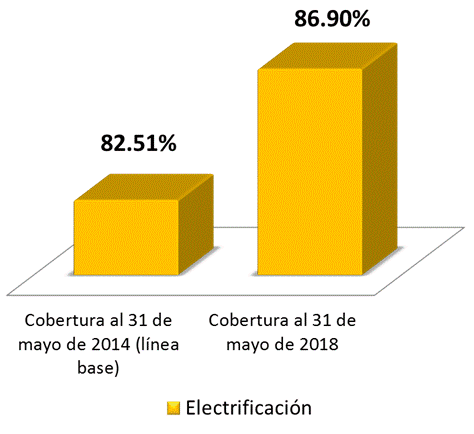 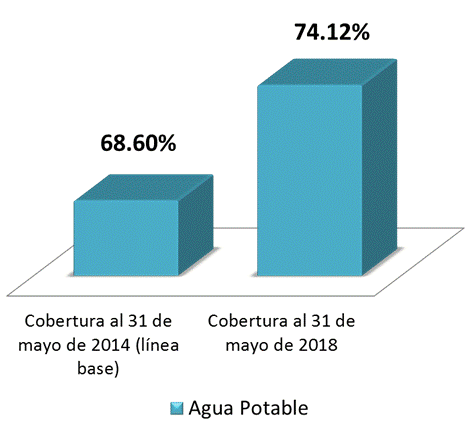 Incremento de 4.39% en 4 años de gestión
Incremento de 5.52% en 4 años de gestión
FISDL renueva el certificado del Sistema de Gestión de Calidad bajo la Norma ISO 9001:2015
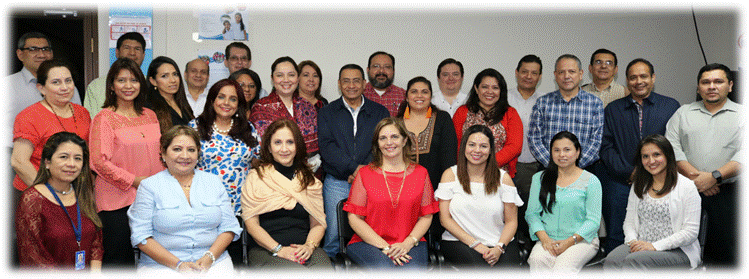 Gracias al compromiso y esfuerzo de toda la institución, se obtuvo un resultado satisfactorio en la auditoría externa de calidad el pasado mes de Junio de 2018, obteniendo la RENOVACIÓN DEL CERTIFICADO DE SU SISTEMA DE GESTIÓN DE CALIDAD BAJO LA NORMA ISO 9001:2015.
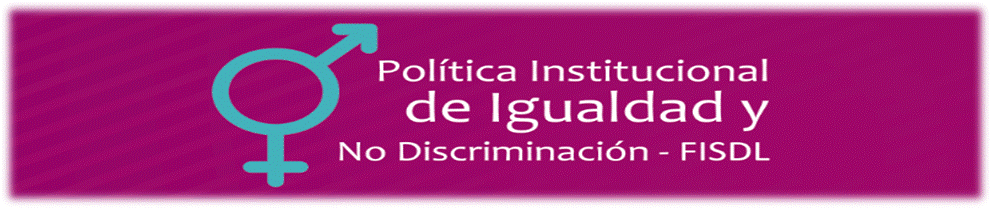 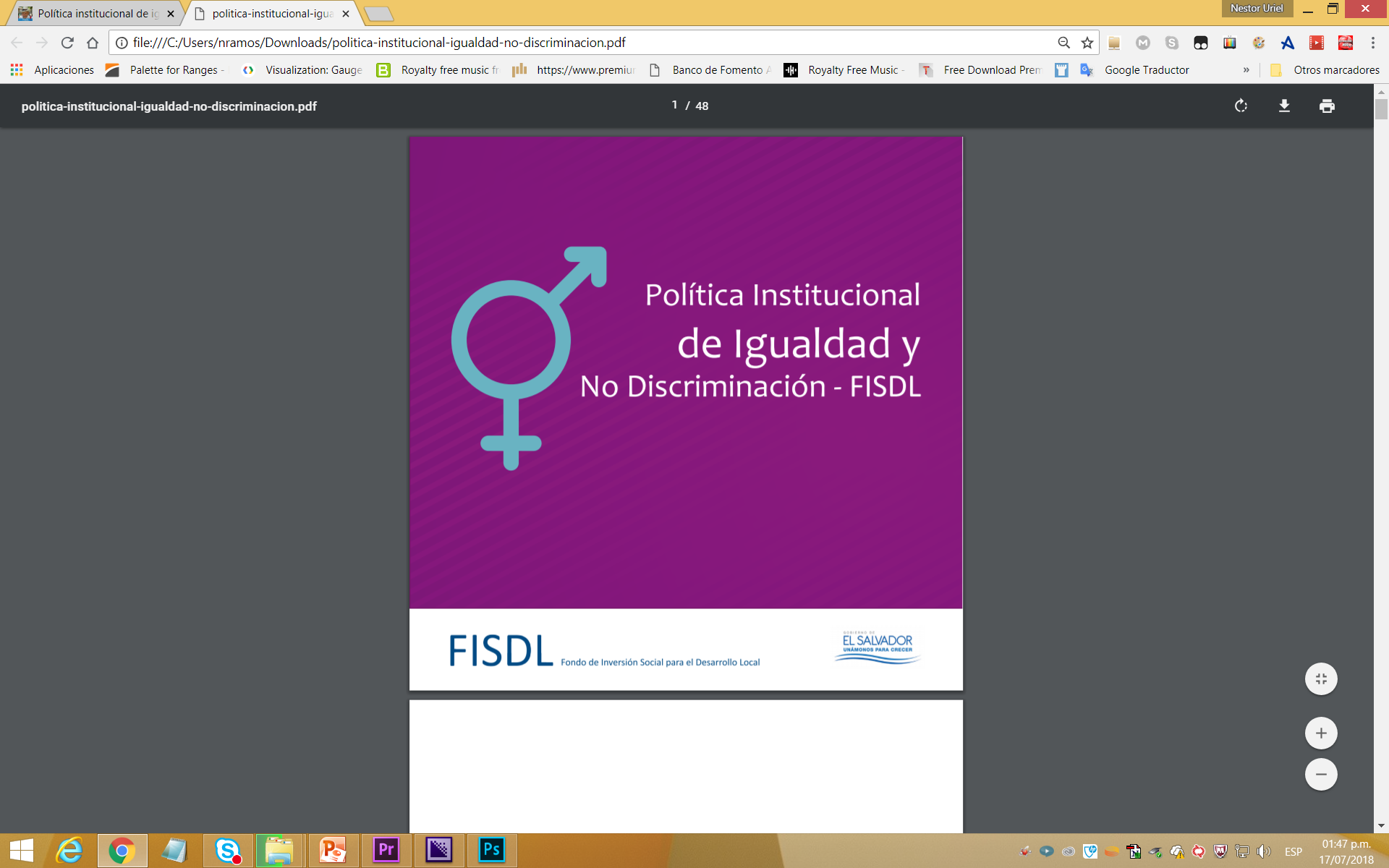 Desde diciembre de 2017 el FISDL cuenta con la Política de Igualdad y No Discriminación, la cual tiene como finalidad Garantizar la transversalidad del enfoque de género en el quehacer institucional.
FISDL, en proceso de acreditación ante el Fondo Verde del Clima
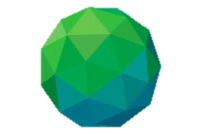 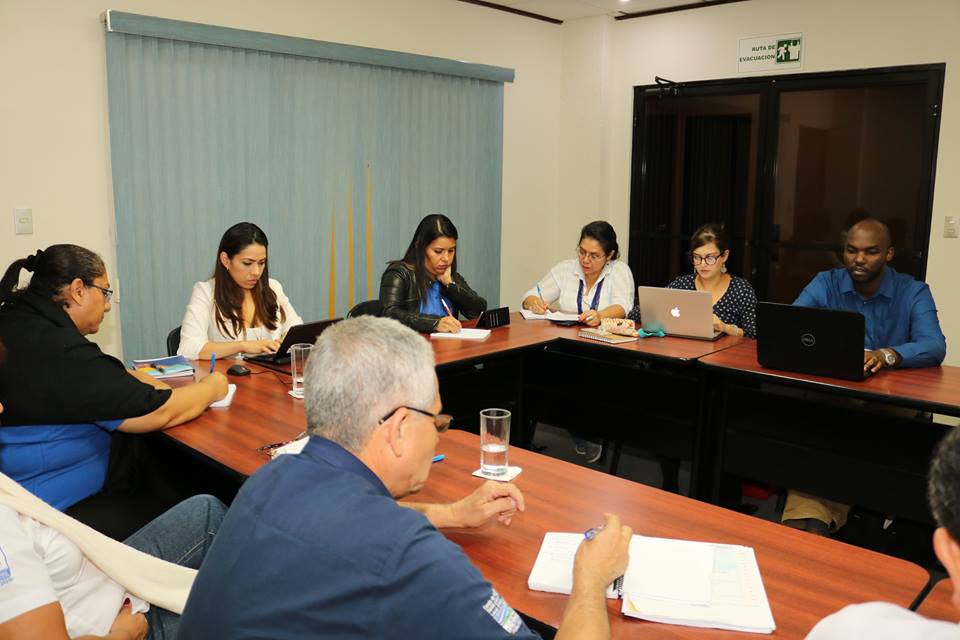 “El Fondo Verde del Clima es un Fondo Internacional, creado para canalizar dinero a los países menos desarrollados para implementar proyectos de adaptación y mitigación del cambio climático”.
El FISDL, gracias a su trabajo en territorio, es una de las dos instituciones nacionales seleccionadas para tener acceso a financiamiento de  proyectos que beneficien a la población salvadoreña, en condición de pobreza y vulnerabilidad.
Proyecciones del FISDL en la Zona Centraljunio – diciembre 2018
Infraestructura para la Prevención de Violencia